Пронина Полина 9
Мода и Социум
Защищена тема проекта
Написан реферат на тему «Историко – культурное развитие женского корсета» (выбрана тема, предмет исследования, подобран материал, источники)
Проект оформлен на сайте школы
Проект участвует в конкурсе рефератов Interclover в сфере социологии
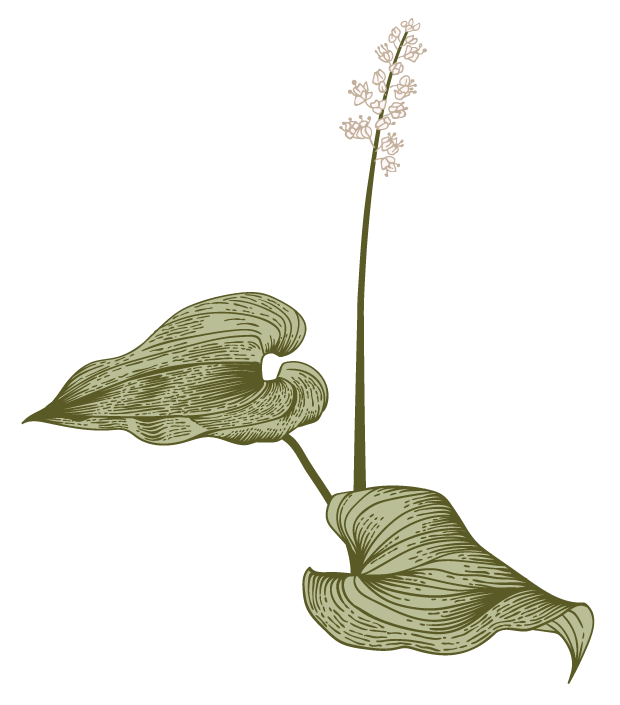 Какая работа проделана?
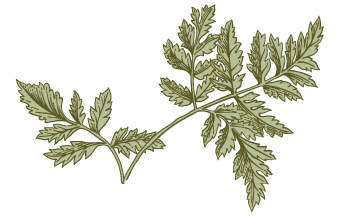 2
С какими трудностями я столкнулась?
Концентрация внимания
Распределение времени (тайменеджмент)
Отмена конкурса
3
График работы
4
Планы
Получить результаты конкурса
Дорабатывать исследовательскую работу (увеличивать объём, процент научности исследовательской деятельности, реферата )
Изучать глубже данную тему